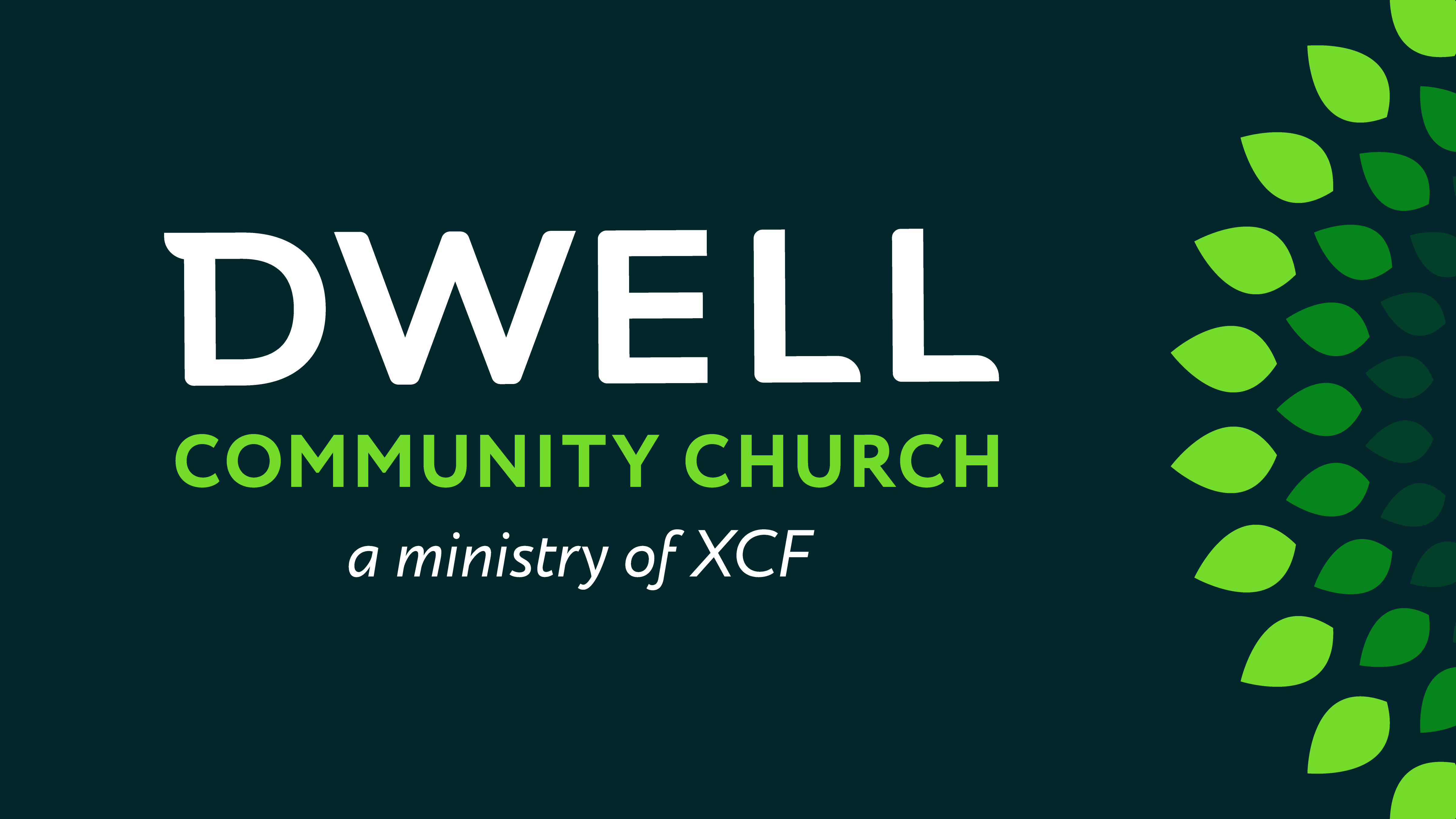 P R A Y E R
Psalm 33
Psalm 33:1 Sing for joy in the Lord, you righteous ones; Praise is becoming to the upright. 2 Give thanks to the Lord with the lyre; Sing praises to Him with a harp of ten strings. 3 Sing to Him a new song; Play skillfully with a shout of joy.
Come and Praise God
What is “praise?”
It’s for ours
It’s not for His sake…
Praise puts us in the right mindset to approach God, because it reminds us who we’re talking to
Psalm 33:1 Sing for joy in the Lord, you righteous ones; Praise is becoming to the upright. 2 Give thanks to the Lord with the lyre; Sing praises to Him with a harp of ten strings. 3 Sing to Him a new song; Play skillfully with a shout of joy.
Come and Praise God
Psalm 33:1 Sing for joy in the Lord, you righteous ones; Praise is becoming to the upright. 2 Give thanks to the Lord with the lyre; Sing praises to Him with a harp of ten strings. 3 Sing to Him a new song; Play skillfully with a shout of joy.
Come and Praise God
Psalm 33:1 Sing for joy in the Lord, you righteous ones; Praise is becoming to the upright. 2 Give thanks to the Lord with the lyre; Sing praises to Him with a harp of ten strings. 3 Sing to Him a new song; Play skillfully with a shout of joy.
Come and Praise God
Psalm 33:1 Sing for joy in the Lord, you righteous ones; Praise is becoming to the upright. 2 Give thanks to the Lord with the lyre; Sing praises to Him with a harp of ten strings. 3 Sing to Him a new song; Play skillfully with a shout of joy.
Come and Praise God
Psalm 33:1 Sing for joy in the Lord, you righteous ones; Praise is becoming to the upright. 2 Give thanks to the Lord with the lyre; Sing praises to Him with a harp of ten strings. 3 Sing to Him a new song; Play skillfully with a shout of joy.
Come and Praise God
Why?
Psalm 33:1 Sing for joy in the Lord, you righteous ones; Praise is becoming to the upright. 2 Give thanks to the Lord with the lyre; Sing praises to Him with a harp of ten strings. 3 Sing to Him a new song; Play skillfully with a shout of joy.
Come and Praise God
Why?
Psalm 33:1 Sing for joy in the Lord, you righteous ones; Praise is becoming to the upright. 2 Give thanks to the Lord with the lyre; Sing praises to Him with a harp of ten strings. 3 Sing to Him a new song; Play skillfully with a shout of joy.
Come and Praise God
Why?
Psalm 33:1 Sing for joy in the Lord, you righteous ones; Praise is becoming to the upright. 2 Give thanks to the Lord with the lyre; Sing praises to Him with a harp of ten strings. 3 Sing to Him a new song; Play skillfully with a shout of joy.
Come and Praise God
Praise looks good on you
Psalm 33:1 Sing for joy in the Lord, you righteous ones; Praise is becoming to the upright. 2 Give thanks to the Lord with the lyre; Sing praises to Him with a harp of ten strings. 3 Sing to Him a new song; Play skillfully with a shout of joy.
Come and Praise God
for His Word
Psalm 33:4 For the word of the Lord is right,And all His work is done in faithfulness.
Come and Praise God
for His trustworthy character
Psalm 33:4 For the word of the Lord is right,And all His work is done in faithfulness.
Come and Praise God
for His trustworthy character
Psalm 33:5 He loves righteousness and justice;The earth is full of the goodness of the Lord.
Come and Praise God
for His trustworthy character
Psalm 33:5 He loves righteousness and justice;The earth is full of the goodness of the Lord.
Come and Praise God
for His creation
Genesis 1 And God saw that it was good
Psalm 104:24 
O Lord, how many are Your works!In wisdom You have made them all;The earth is full of Your possessions.
Psalm 33:5 He loves righteousness and justice;The earth is full of the goodness of the Lord.
Come and Praise God
for His creation
Psalm 33:6 By the word of the Lord the heavens were made,And by the breath of His mouth all their lights.7 He gathers the waters of the sea together as a heap;He puts the depths in storehouses.
Come and Praise God
for His creation
Psalm 33:6 By the word of the Lord the heavens were made,And by the breath of His mouth all their lights.7 He gathers the waters of the sea together as a heap;He puts the depths in storehouses.
Psalm 104:5 He established the earth upon its foundations,So that it will not totter forever and ever.6 You covered it with the deep as with a garment;…8 The mountains rose; the valleys sank downTo the place which You established for them.9 You set a boundary that they may not pass over,So that they will not return to cover the earth.
10 He sends forth springs in the valleys;They flow between the mountains;11 They give drink to every beast of the field;The wild donkeys quench their thirst.
Come and Praise God
for His creation
Psalm 33:6 By the word of the Lord the heavens were made,And by the breath of His mouth all their lights.7 He gathers the waters of the sea together as a heap;He puts the depths in storehouses.
Come and Praise God
for His creation
Psalm 33:6 By the word of the Lord the heavens were made,And by the breath of His mouth all their lights.7 He gathers the waters of the sea together as a heap;He puts the depths in storehouses.
Psalm 33:6 By the word of the Lord the heavens were made,And by the breath of His mouth all their lights.7 He gathers the waters of the sea together as a heap;He puts the depths in storehouses.
Psalm 33:6 By the word of the Lord the heavens were made,And by the breath of His mouth all their lights.7 He gathers the waters of the sea together as a heap;He puts the depths in storehouses.
Psalm 33:6 By the word of the Lord the heavens were made,And by the breath of His mouth all their lights.7 He gathers the waters of the sea together as a heap;He puts the depths in storehouses.
Psalm 33:6 By the word of the Lord the heavens were made,And by the breath of His mouth all their lights.7 He gathers the waters of the sea together as a heap;He puts the depths in storehouses.
Psalm 33:6 By the word of the Lord the heavens were made,And by the breath of His mouth all their lights.7 He gathers the waters of the sea together as a heap;He puts the depths in storehouses.
Psalm 33:6 By the word of the Lord the heavens were made,And by the breath of His mouth all their lights.7 He gathers the waters of the sea together as a heap;He puts the depths in storehouses.
From the deepest depths to the highest heights
322 million cubic miles of water
0.02% of Earth’s mass
Psalm 33:6 By the word of the Lord the heavens were made,And by the breath of His mouth all their lights.7 He gathers the waters of the sea together as a heap;He puts the depths in storehouses.
From the deepest depths to the highest heights
11 miles from peak of Everest to Challenger Deep
4,000 miles to the center of the Earth
Deepest hole we’ve bored: 8 miles
From the deepest depths to the highest heights
You could fit more than 1,000,000 Earth’s in the Sun
The Sun is about 12,000 Earth’s away
From the deepest depths to the highest heights
You could fit more than 1,000,000 Earth’s in the Sun
The Sun is about 12,000 Earth’s away
The solar system is about 19 trillion miles across
Nearest star: Proxima Centauri
4.2 light years away
Fastest manmade object: “Juno” (0.024% the speed of light)
Psalm 33:6 By the word of the Lord the heavens were made,And by the breath of His mouth all their lights.7 He gathers the waters of the sea together as a heap;He puts the depths in storehouses.
Nearest star: Proxima Centauri
4.2 light years away
Or about 6,300 years
Psalm 33:6 By the word of the Lord the heavens were made,And by the breath of His mouth all their lights.7 He gathers the waters of the sea together as a heap;He puts the depths in storehouses.
100 billion + 
stars in our galaxy
Psalm 33:6 By the word of the Lord the heavens were made,And by the breath of His mouth all their lights.7 He gathers the waters of the sea together as a heap;He puts the depths in storehouses.
100-200 billion galaxies in observable universe
25,000 light years to the nearest galaxy
Psalm 33:6 By the word of the Lord the heavens were made,And by the breath of His mouth all their lights.7 He gathers the waters of the sea together as a heap;He puts the depths in storehouses.
100-200 billion galaxies in observable universe
We can see about 48 billion light years into universe
But the majority of what we can see is beyond “eternal reach”
Psalm 33:6 By the word of the Lord the heavens were made,And by the breath of His mouth all their lights.7 He gathers the waters of the sea together as a heap;He puts the depths in storehouses.
Psalm 33:6 By the word of the Lord the heavens were made,And by the breath of His mouth all their lights.7 He gathers the waters of the sea together as a heap;He puts the depths in storehouses.
Genesis 1:3 Then God said, “Let there be light,” and there was light
Psalm 33:6 By the word of the Lord the heavens were made,And by the breath of His mouth all their lights.7 He gathers the waters of the sea together as a heap;He puts the depths in storehouses.
Come and Praise God
for His creation
Psalm 33:6 By the word of the Lord the heavens were made,And by the breath of His mouth all their lights.7 He gathers the waters of the sea together as a heap;He puts the depths in storehouses.
Come and Praise God
for His omnipotence
Psalm 33:6 By the word of the Lord the heavens were made,And by the breath of His mouth all their lights.7 He gathers the waters of the sea together as a heap;He puts the depths in storehouses.
Come and Praise God
for His omnipotence
Psalm 33:8 Let all the earth fear the Lord;Let all the inhabitants of the world stand in awe of Him.
Come and Praise God
for His omnipotence
Recognizing something that deserves reverence
Tracing something amazing back to its source
Orienting under something greater than myself
Psalm 33:8 Let all the earth fear the Lord;Let all the inhabitants of the world stand in awe of Him.
Come and Praise God
Why?
It produces a healthy “fear of God”
Which is the beginning of wisdom and happiness
Psalm 33:8 Let all the earth fear the Lord;Let all the inhabitants of the world stand in awe of Him.
Come and Praise God
Why?
It produces a healthy “fear of God”
Which is the beginning of wisdom and happiness
Psalm 33:8 Let all the earth fear the Lord;Let all the inhabitants of the world stand in awe of Him.
Come and Praise God
Psalm 19:1 The heavens proclaim the glory of God.    The skies display his craftsmanship.2 Day after day they continue to speak;    night after night they make him known.3 They speak without a sound or word;    their voice is never heard.4 Yet their message has gone throughout the earth,    and their words to all the world.
“General Revelation”
Psalm 33:8 Let all the earth fear the Lord;Let all the inhabitants of the world stand in awe of Him.
What can the night sky tell us about God?
Beauty
Order
Psalm 33:8 Let all the earth fear the Lord;Let all the inhabitants of the world stand in awe of Him.
What can the night sky tell us about God?
Beauty
Order
"The most incomprehensible thing about the universe is …

									- Albert Einstein
What can the night sky tell us about God?
Beauty
Order
"The most incomprehensible thing about the universe is …
 that it is comprehensible" 
									- Albert Einstein
What can the night sky tell us about God?
Beauty
Order
Scale
Balance
"The most incomprehensible thing about the universe is …
 that it is comprehensible" 
									- Albert Einstein
What can the night sky tell us about God?
Beauty
Order
Scale
Balance
The more we learn, the stronger this argument gets!
What can the night sky tell us about God?
“I think the best guess is that we’re so incredibly fortunate to be here because … the ask: I want a planet to support an unbroken chain of life through all this violence in the universe, for 4 billion years in order to get to something like you and me… I think it’s just really unlikely.  It’s terrifying… and also kind of uplifting in a way isn’t it? Because it means we’re unbelievably valuable as a species and a planet.  It could be that we’re the only island of meaning in an ocean of 400 billion suns.”
- Brian Cox, cosmologist and physicist
Beauty
Order
Scale
Balance
Uniqueness of humanity
The more we learn, the stronger this argument gets!
What can the night sky tell us about God?
Beauty
Order
Scale
Balance
Uniqueness of humanity
A beginning
The more we learn, the stronger this argument gets!
Come and Praise God
for His creation
We could do this all day…
Psalm 33:9 For He spoke, and it was done;He commanded, and it stood firm.
Come and Praise God
for His creation
It’s not “science vs. God”
Science points to God
And all the more, the more we learn
Psalm 33:9 For He spoke, and it was done;He commanded, and it stood firm.
Come and Praise God
for His creation
Psalm 33:10 The Lord nullifies the plan of nations;He frustrates the plans of peoples.11 The plan of the Lord stands forever,The plans of His heart from generation to generation.
Come and Praise God
for His sovereignty
Psalm 33:10 The Lord nullifies the plan of nations;He frustrates the plans of peoples.11 The plan of the Lord stands forever,The plans of His heart from generation to generation.
Come and Praise God
for His sovereignty
Psalm 33:10 The Lord nullifies the plan of nations;He frustrates the plans of peoples.11 The plan of the Lord stands forever,The plans of His heart from generation to generation.
Come and Praise God
for His sovereignty
Psalm 33:10 The Lord nullifies the plan of nations;He frustrates the plans of peoples.11 The plan of the Lord stands forever,The plans of His heart from generation to generation.
Come and Praise God
for His plan
Psalm 33:10 The Lord nullifies the plan of nations;He frustrates the plans of peoples.11 The plan of the Lord stands forever,The plans of His heart from generation to generation.
Come and Praise God
for His plan
Psalm 33:12 Blessed is the nation whose God is the Lord,The people He has chosen for His own inheritance.
Come and Praise God
That He gives us a role in His plan
Psalm 33:12 Blessed is the nation whose God is the Lord,The people He has chosen for His own inheritance.
Come and Praise God
That He gives us a role in His plan
Psalm 33:13 The Lord looks from heaven;He sees all the sons of mankind;14 From His dwelling place He looks outOn all the inhabitants of the earth,15 He who fashions the hearts of them all,He who understands all their works.
Come and Praise God
That He gives us a role in His plan
Psalm 33:13 The Lord looks from heaven;He sees all the sons of mankind;14 From His dwelling place He looks outOn all the inhabitants of the earth,15 He who fashions the hearts of them all,He who understands all their works.
Come and Praise God
That He gives us a role in His plan
Psalm 33:13 The Lord looks from heaven;He sees all the sons of mankind;14 From His dwelling place He looks outOn all the inhabitants of the earth,15 He who fashions the hearts of them all,He who understands all their works.
Come and Praise God
for His omniscience
Psalm 33:13 The Lord looks from heaven;He sees all the sons of mankind;14 From His dwelling place He looks outOn all the inhabitants of the earth,15 He who fashions the hearts of them all,He who understands all their works.
Come and Praise God
For His interest and care for humanity
Psalm 8:3 When I look at the night sky and see the work of your fingers—    the moon and the stars you set in place—4 what are mere mortals that you should think about them,    human beings that you should care for them?5 Yet you made them only a little lower than God    and crowned them with glory and honor.6 You gave them charge of everything you made,    putting all things under their authority—
Psalm 33:13 The Lord looks from heaven;He sees all the sons of mankind;14 From His dwelling place He looks outOn all the inhabitants of the earth,15 He who fashions the hearts of them all,He who understands all their works.
Come and Praise God
For His interest and care for humanity
Psalm 33:16 The king is not saved by a mighty army;A warrior is not rescued by great strength.17 A horse is a false hope for victory;Nor does it rescue anyone by its great strength.
Come and Praise God
For His interest and care for humanity
Psalm 33:18 Behold, the eye of the Lord is on those who fear Him,On those who wait for His faithfulness,19 To rescue their soul from deathAnd to keep them alive in famine.
Come and Praise God
Why?
It helps us put our trust where it belongs
Psalm 33:18 Behold, the eye of the Lord is on those who fear Him,On those who wait for His faithfulness,19 To rescue their soul from deathAnd to keep them alive in famine.
Come and Praise God
Why?
It helps us put our trust where it belongs
Psalm 33:20 Our soul waits for the Lord;He is our help and our shield.
21 For our heart rejoices in Him,Because we trust in His holy name.
Come and Praise God
Why?
It helps us put our trust where it belongs
Psalm 33:20 Our soul waits for the Lord;He is our help and our shield.
21 For our heart rejoices in Him,Because we trust in His holy name.
Come and Praise God
Who comes through in rescue
Psalm 33:20 Our soul waits for the Lord;He is our help and our shield.
21 For our heart rejoices in Him,Because we trust in His holy name.
Come and Praise God
Who comes through in rescue
Notice the journey the Psalmist has taken us on:
Word – character – creation – sovereignty – plan – rescue – love
Joy
Psalm 33:20 Our soul waits for the Lord;He is our help and our shield.
21 For our heart rejoices in Him,Because we trust in His holy name.
Come and Praise God
Who comes through in rescue
Notice the journey the Psalmist has taken us on:
Word – character – creation – sovereignty – plan – rescue – love
Joy
Psalm 33:20 Our soul waits for the Lord;He is our help and our shield.
21 For our heart rejoices in Him,Because we trust in His holy name.
Come and Praise God
Who comes through in rescue
Notice the journey the Psalmist has taken us on:
Word – character – creation – sovereignty – plan – rescue – love
Joy
Psalm 33:20 Our soul waits for the Lord;He is our help and our shield.
21 For our heart rejoices in Him,Because we trust in His holy name.
Come and Praise God
Psalm 33:22 Let Your favor, Lord, be upon us,Just as we have waited for You.
Come and Praise God
Why?
For our good!
Psalm 33:22 Let Your favor, Lord, be upon us,Just as we have waited for You.
Come and Praise God
Why?
For our good!

It puts us in the right mind set for interacting with God
It leads us to appropriate “awe”
It directs our trust where it belongs
It makes me want to listen to His “word”
It brings joy
Psalm 33:22 Let Your favor, Lord, be upon us,Just as we have waited for You.
It looks good on you!
Come and Praise God
Psalm 33:3 Sing to Him a new song
Psalm 33:22 Let Your favor, Lord, be upon us,Just as we have waited for You.
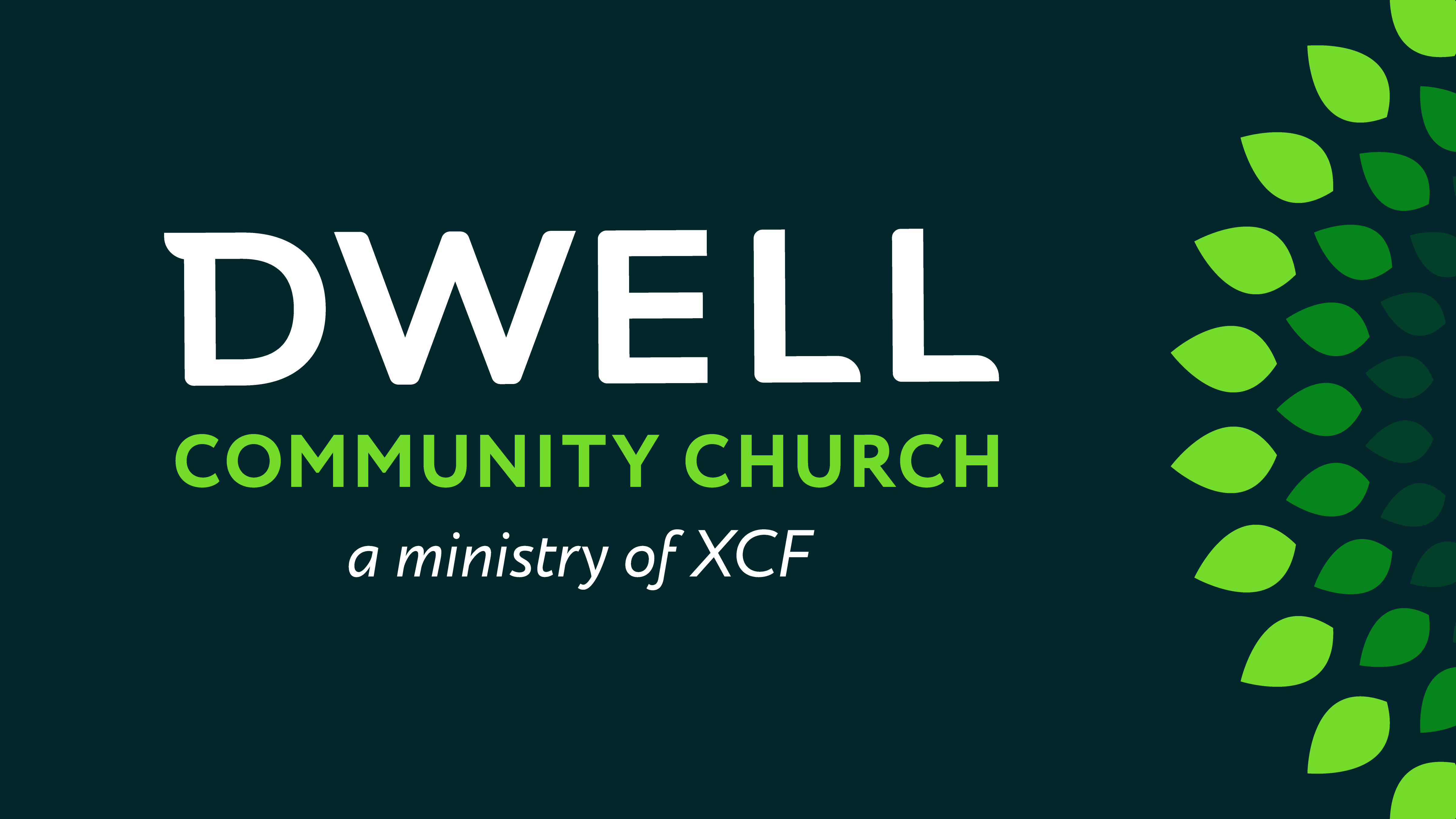 “The laws of science, as we know them at present, contain many fundamental numbers, like the size of the electric charge of the electron and the ratio of the masses of the proton and the electron…The remarkable fact is that the values of these numbers seem to have been very finely adjusted to make possible the development of life… Most sets of values would give rise to universes that, although they might be very beautiful, would contain no one able to wonder at that beauty…” 

A Brief History of Time. Bantam: 1998, 129-130
34 CONSTANTS
strong nuclear force 
weak nuclear force
gravitational force constant
Electromagnetic force constant
ratio of electromagnetic force constant to gravitational force constant
ratio of electron to proton mass
ratio of number of protons to electrons
expansion rate of the universe
entropy level of the universe
mass density of the universe
velocity of light
age of the universe
initial uniformity of radiation
average distance between galaxies
density of galaxy cluster
average distance between stars
fine structure constant
decay rate of protons
ground state energy level for 4He
20. 	decay rate of 8Be
21. 	ratio of neutron mass to proton mass
22. 	initial excess of nucleons over anti-nucleons
23. 	polarity of the water molecule
24. 	supernovae eruptions
25. 	white dwarf binaries
26. 	ratio of exotic matter mass to ordinary matter mass
27. 	number of effective dimensions in the early universe
28. 	number of effective dimensions in the present universe
29. 	mass of the neutrino
30. 	big bang ripples
31. 	size of the relativistic dilation factor
32. 	uncertainty magnitude in the Heisenberg uncertainty principle
33. 	cosmological constant
34. 	12C to 16O nuclear energy level ratio
34 CONSTANTS
strong nuclear force 
weak nuclear force
gravitational force constant
Electromagnetic force constant
ratio of electromagnetic force constant to gravitational force constant
ratio of electron to proton mass
ratio of number of protons to electrons
expansion rate of the universe
entropy level of the universe
mass density of the universe
velocity of light
age of the universe
initial uniformity of radiation
average distance between galaxies
density of galaxy cluster
average distance between stars
fine structure constant
decay rate of protons
ground state energy level for 4He
20. 	decay rate of 8Be
21. 	ratio of neutron mass to proton mass
22. 	initial excess of nucleons over anti-nucleons
23. 	polarity of the water molecule
24. 	supernovae eruptions
25. 	white dwarf binaries
26. 	ratio of exotic matter mass to ordinary matter mass
27. 	number of effective dimensions in the early universe
28. 	number of effective dimensions in the present universe
29. 	mass of the neutrino
30. 	big bang ripples
31. 	size of the relativistic dilation factor
32. 	uncertainty magnitude in the Heisenberg uncertainty principle
33. 	cosmological constant
34. 	12C to 16O nuclear energy level ratio
If different in one part in 104, no supernovae would exist, which create heavy elements.
34 CONSTANTS
strong nuclear force 
weak nuclear force
gravitational force constant
Electromagnetic force constant
ratio of electromagnetic force constant to gravitational force constant
ratio of electron to proton mass
ratio of number of protons to electrons
expansion rate of the universe
entropy level of the universe
mass density of the universe
velocity of light
age of the universe
initial uniformity of radiation
average distance between galaxies
density of galaxy cluster
average distance between stars
fine structure constant
decay rate of protons
ground state energy level for 4He
20. 	decay rate of 8Be
21. 	ratio of neutron mass to proton mass
22. 	initial excess of nucleons over anti-nucleons
23. 	polarity of the water molecule
24. 	supernovae eruptions
25. 	white dwarf binaries
26. 	ratio of exotic matter mass to ordinary matter mass
27. 	number of effective dimensions in the early universe
28. 	number of effective dimensions in the present universe
29. 	mass of the neutrino
30. 	big bang ripples
31. 	size of the relativistic dilation factor
32. 	uncertainty magnitude in the Heisenberg uncertainty principle
33. 	cosmological constant
34. 	12C to 16O nuclear energy level ratio
If different in one part in 1036, no galaxies, stars, or planets would form –just extremely diffuse gas.
The odds of any one of these happening by chance are astronomical
But we have to account for all of them!
For Comparison: 
Odds of being delt a royal flush: 1 in 649,740
Odds of being called “come on down:” 1 in 36
Odds of hitting the Powerball Jackpot: 1 in 300,000,000
Odds of being injured by a toilet: 1 in 10,000
Odds of a meteor landing on your house: 1 in 182,138,880,000,000
Odds against the chance formation of the universe: 
1 in 10,000,000,000124
10000000000000000000000000000000000000000000000000000000000000000000000000000000000000000000000000000000000000000000000000000000000000000000000000000000000000000000000000000000000000000000000000000000000000000000000000000000000000000000000000000000000000000000000000000000000000000000000000000000000000000000000000000000000000000000000000000000000000000000000000000000000000000000000000000000000000000000000000000000000000000000000000000000000000000000000000000000000000000000000000000000000000000000000000000000000000000000000000000000000000000000000000000000000000000000000000000000000000000000000000000000000000000000000000000000000000000000000000000000000000000000000000000000000000000000000000000000000000000000000000000000000000000000000000000000000000000000000000000000000000000000000000000000000000000000000000000000000000000000000000000000000000000000000000000000000000000000000000000000000000000000000000000000000000000000000000000000000000000000000000000000000000000000000000000000000000000000000000000000000000000000000000000000000000000000000000000000000000000000000000000000000000000000000000000000000000000000000000000000000000000000000000000000000000000000000000000000000000000000000000000000000000000000000000000000000000000000000000000000000000000000000000000000000000000000000000000000000000000000000000000000000000000000000000000000000000000000000000000000000000000000000000000000000000000000000000000000000000000000000000000000000000000000000000000000000000000000000000000000000000000000000000000000000000000000000000000000000000000000000000000000000000000000000000000000000000000000000000000000000000000000000000000000000000000000000000000000000000000000000000000000000000000000000000000000000000000000000000000000000000000000000000000000000000000000000000000000000000000000000000000000000000000000000000000000000000000000000000000000000000000000000000000000000000000000000000000000000000000000000000000000000000000000000000000000000000000000000000000000000000000000000000000000000000000000000000000000000000000000000000000000000000000000000000000000000000000000000000000000000000000000000000000000000000000000000000000000000000000000000000000000000000000000000000000000000000000000000000000000000000000000000000000000000000000000000000000000000000000000000000000000000000000000000000000000000000000000000000000000000000000000000000000000000000000000000000000000000000000000000000000000000000000000000000000000000000000000000000000000000000000000000000000000000000000000000000000000000000000000000000000000000000000000000000000000000000000000000000000000000000000000000000000000000000000000000000000000000000000000000000000000000000000000000000000000000000000000000000000000000000000000000000000000000000000000000000000000000000000000000000000000000000000000000000000000000000000000000000000000000000000000000000000000000000000000000000000000000000000000000000000000000000000000000000000000000000000000000000000000000000000000000000000000000000000000000000000000000000000000000000000000000000000000000000000000000000000000000000000000000000000000000000000000000000000000000000000000000000000000000000000000000000000000000000000000000000000000000000000000000000000000000000000000000000000000000000000000000000000000000000000000000000000000000000000000000000000000000000000000000000000000000000000000000000000000000000000000000000000000000000000000000000000000000000000000000000000000000000000000000000000000000000000000000000000000000000000000000000000000000000000000000000000000000000000000000000000000000000000000000000000000000000000000000000000000000000000000000000000000000000000000000000000000000000000000000000000000000000000000000000000000000000000000000000000000000000000000000000000000000000000000000000000000000000000000000000000000000000000000000000000000000000000000000000000000000000000000000000000000000000000000000000000000000000000000000000000000000000000000000000000000000000000000000000000000000000000000000000000000000000000000000000000000000000000000000000000000000000000000000000000000000000000000000000000000000000000000000000000000000000000000000000000000000000000000000000000000000000000000000000000000000000000000000000000000000000000000000000000000000000000000000000000000000000000000000000000000000000000000000000000000000000000000000000000000000000000000000000000000000000000000000000000000000000000000000000000000000000000000000000000000000000000000000000000000000000000000000000000000000000000000000000000000000000000000000000000000000000000000000000000000000000000000000000000000000000000000000000000000000000000000000000000000000000000000000000000000000000000000000000000000000000000000000000000000000000000000000000000000000000000000000000000000000000000000000000000000000000000000000000000000000000000000000000000000000000000000000000000000000000000000000000000000000000000000000000000000000000000000000000000000000000000000000000000000000000000000000000000000000000000000000000000000000000000000000000000000000000000000000000000000000000000000000000000000000000000000000000000000000000000000000000000000000000000000000000000000000000000000000000000000000000000000000000000000000000000000000000000000000000000000000000000000000000000000000000000000000000000000000000000000000000000000000000000000000000000000000000000000000000000000000000000000000000000000000000000000000000000000000000000000000000000000000000000000000000000000000000000000000000000000000000000000000000000000000000000000000000000000000000000000000000000000000000000000000000000000000000000000000000000000000000000000000000000000000000000000000000000000000000000000000000000000000000000000000000000000000000000000000000000000000000000000000000000000000000000000000000000000000000000000000000000000000000000000000000000000000000000000000000000000000000000000000000000000000000000000000000000000000000000000000000000000000000000000000000000000000000000000000000000000000000000000000000000000000000000000000000000000000000000000000000000000000000000000000000000000000000000000000000000000000000000000000000000000000000000000000000000000000000000000000000000000000000000000000000000000000000000000000000000000000000000000000000000000000000000000000000000000000000000000000000000000000000000000000000000000000000000000000000000000000000000000000000000000000000000000000000000000000000000000000000000000000000000000000000000000000000000000000000000000000000000000000000000000000000000000000000000000000000000000000000000000000000000000000000000000000000000000000000000000000000000000000000000000000000000000000000000000000000000000000000000000000000000000000000000000000000000000000000000000000000000000000000000000000000000000000000000000000000000000000000000000000000000000000000000000000000000000000000000000000000000000000000000000000000000000000000000000000000000000000000000000000000000000000000000000000000000000000000000000000000000000000000000000000000000000000000000000000000000000000000000000000000000000000000000000000000000000000000000000000000000000000000000000000000000000000000000000000000000000000000000000000000000000000000000000000000000000000000000000000000000000000000000000000000000000000000000000000000000000000000000000000000000000000000000000000000000000000000000000000000000000000000000000000000000000000000000000000000000000000000000000000000000000000000000000000000000000000000000000000000000000000000000000000000000000000000000000000000000000000000000000000000000000000000000000000000000000000000000000000000000000000000000000000000000000000000000000000000000000000000000000000000000000000000000000000000000000000000000000000000000000000000000000000000000000000000000000000000000000000000000000000000000000000000000000000000000000000000000000000000000000000000000000000000000000000000000000000000000000000000000000000000000000000000000000000000000000000000000000000000000000000000000000000000000000000000000000000000000000000000000000000000000000000000000000000000000000000000000000000000000000000000000000000000000000000000000000000000000000000000000000000000000000000000000000000000000000000000000000000000000000000000000000000000000000000000000000000000000000000000000000000000000000000000000000000000000000000000000000000000000000000000000000000000000000000000000000000000000000000000000000000000000000000000000000000000000000000000000000000000000000000000000000000000000000000000000000000000000000000000000000000000000000000000000000000000000000000000000000000000000000000000000000000000000000000000000000000000000000000000000000000000000000000000000000000000000000000000000000000000000000000000000000000000000000000000000000000000000000000000000000000000000000000000000000000000000000000000000000000000000000000000000000000000000000000000000000000000000000000000000000000000000000000000000000000000000000000000000000000000000000000000000000000000000000000000000000000000000000000000000000000000000000000000000000000000000000000000000000000000000000000000000000000000000000000000000000000000000000000000000000000000000000000000000000000000000000000000000000000000000000000000000000000000000000000000000000000000000000000000000000000000000000000000000000000000000000000000000000000000000000000000000000000000000000000000000000000000000000000000000000000000000000000000000000000000000000000000000000000000000000000000000000000000000000000000000000000000000000000000000000000000000000000000000000000000000000000000000000000000000000000000000000000000000000000000000000000000000000000000000000000000000000000000000000000000000000000000000000000000000000000000000000000000000000000000000000000000000000000000000000000000000000000000000000000000000000000000000000000000000000000000000000000000000000000000000000000000000000000000000000000000000000000000000000000000000000000000000000000000000000000000000000000000000000000000000000000000000000000000000000000000000000000000000000000000000000000000000000000000000000000000000000000000000000000000000000000000000000000000000000000000000000000000000000000000000000000000000000000000000000000000000000000000000000000000000000000000000000000000000000000000000000000000000000000000000000000000000000000000000000000000000000000000000000000000000000000000000000000000000000000000000000000000000000000000000000000000000000000000000000000000000000000000000000000000000000000000000000000000000000000000000000000000000000000000000000000000000000000000000000000000000000000000000000000000000000000000000000000000000000000000000000000000000000000000000000000000000000000000000000000000000000000000000000000000000000000000000000000000000000000000000000000000000000000000000000000000000000000000000000000000000000000000000000000000000000000000000000000000000000000000000000000000000000000000000000000000000000000000000000000000000000000000000000000000000000000000000000000000000000000000000000000000000000000000000000000000000000000000000000000000000000000000000000000000000000000000000000000000000000000000000000000000000000000000000000000000000000000000000000000000000000000000000000000000000000000000000000000000000000000000000000000000000000000000000000000000000000000000000000000000000000000000000000000000000000000000000000000000000000000000000000000000000000000000000000000000000000000000000000000000000000000000000000000000000000000000000000000000000000000000000000000000000000000000000000000000000000000000000000000000000000000000000000000000000000000000000000000000000000000000000000000000000000000000000000000000000000000000000000000000000000000000000000000000000000000000000000000000000000000000000000000000000000000000000000000000000000000000000000000000000000000000000000000000000000000000000000000000000000000000000000000000000000000000000000000000000000000000000000000000000000000000000000000000000000000000000000000000000000000000000000000000000000000000000000000000000000000000000000000000000000000000000000000000000000000000000000000000000000000000000000000000000000000000000000000000000000000000000000000000000000000000000000000000000000000000000000000000000000000000000000000000000000000000000000000000000000000000000000000000000000000000000000000000000000000000000000000000000000000000000000000000000000000000000000000000000000000000000000000000000000000000000000000000000000000000000000000000000000000000000000000000000000000000000000000000000000000000000000000000000000000000000000000000000000000000000000000000000000000000000000000000000000000000000000000000000000000000000000000000000000000000000000000000000000000000000000000000000000000000000000000000000000000000000000000000000000000000000000000000000000000000000000000000000000000000000000000000000000000000000000000000000000000000000000000000000000000000000000000000000000000000000000000000000000000000000000000000000000000000000000000000000000000000000000000000000000000000000000000000000000000000000000000000000000000000000000000000000000000000000000000000000000000000000000000000000000000000000000000000000000000000000000000000000000000000000000000000000000000000000000000000000000000000000000000000000000000000000000000000000000000000000000000000000000000000000000000000000000000000000000000000000000000000000000000000000000000000000000000000000000000000000000000000000000000000000000000000000000000000000000000000000000000000000000000000000000000000000000000000000000000000000000000000000000000000000000000000000000000000000000000000000000000000000000000000000000000000000000000000000000000000000000000000000000000000000000000000000000000000000000000000000000000000000000000000000000000000000000000000000000000000000000000000000000000000000000000000000000000000000000000000000000000000000000000000000000000000000000000000000000000000000000000000000000000000000000000000000000000000000000000000000000000000000000000000000000000000000000000000000000000000000000000000000000000000000000000000000000000000000000000000000000000000000000000000000000000000000000000000000000000000000000000000000000000000000000000000000000000000000000000000000000000000000000000000000000000000000000000000000000000000000000000000000000000000000000000000000000000000000000000000000000000000000000000000000000000000000000000000000000000000000000000000000000000000000000000000000000000000000000000000000000000000000000000000000000000000000000000000000000000000000000000000000000000000000000000000000000000000000000000000000000000000000000000000000000000000000000000000000000000000000000000000000000000000000000000000000000000000000000000000000000000000000000000000000000000
1 /
The “Big Bang”
“If the initial explosion of the big bang had differed in strength by as little as 1 part in 1060, the universe would have either quickly collapsed back on itself or expanded too rapidly for stars to form.  In either case, life would be impossible.”

			Paul Davies,  The Accidental Universe, Cambridge 1982 90-91
The “Big Bang”
How did it get that way?
“An accuracy of one part in 1060 can be compared to firing a bullet at a one-inch target on the other side of the observable universe, twenty billion light years away, and hitting the target.”  

			Paul Davies,  The Accidental Universe, Cambridge 1982 90-91
P S A L M S
Praise – Thanksgiving – Tell the News – Requests – Intercession
P S A L M S
Psalm 33